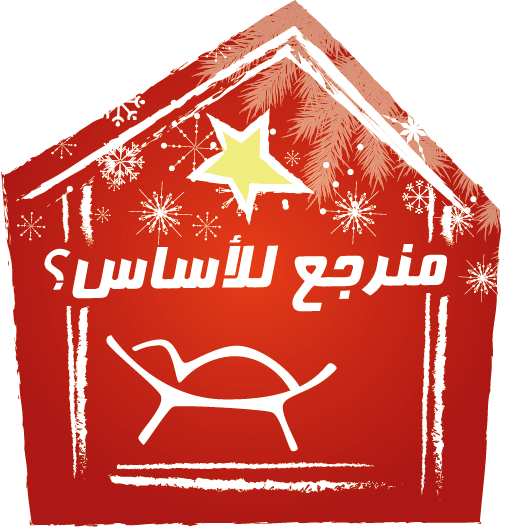 الدرس الأول
أنا بحاجة لمخلّص يساعدني لأمحو خطيّتي.
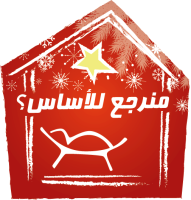 الخليقة

           تكوين ۱، ۲، ۳
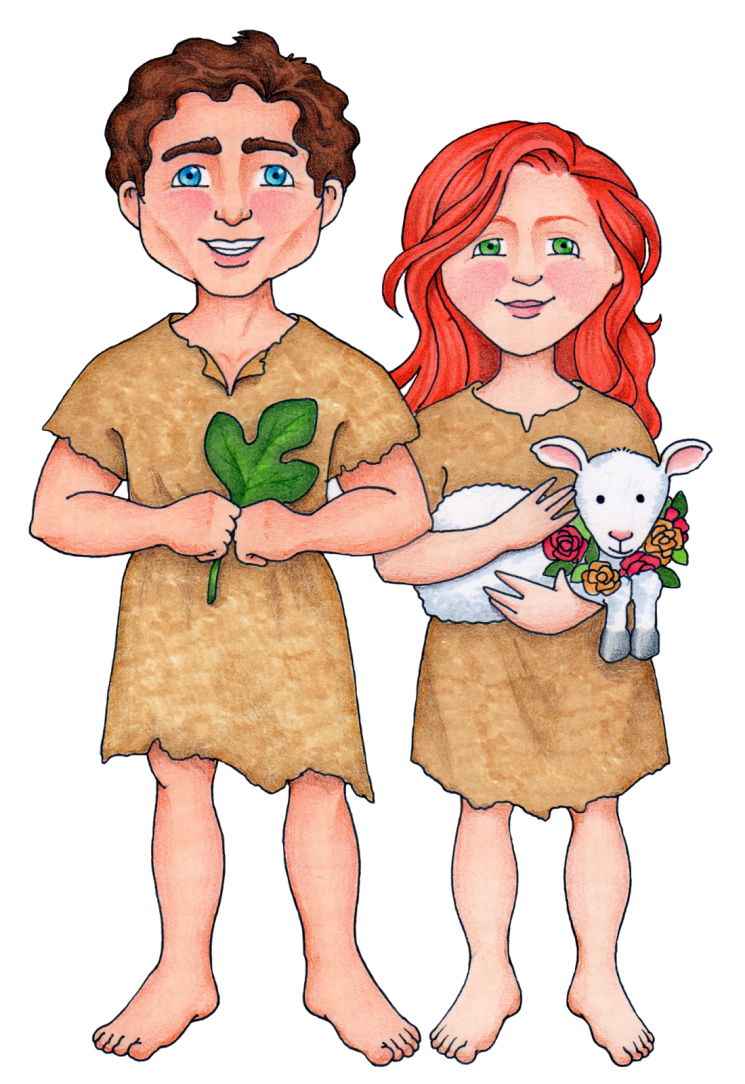 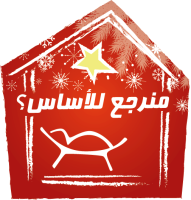 تمثيليّة
ولد المخلّص
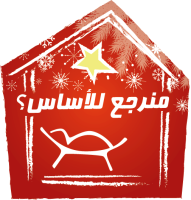 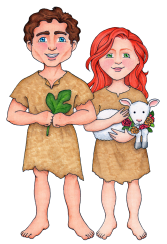 الخليقة
إجا عيد الميلاد
رح تفرح كل البلاد 
يسوع من السما
إجا لكل الولاد
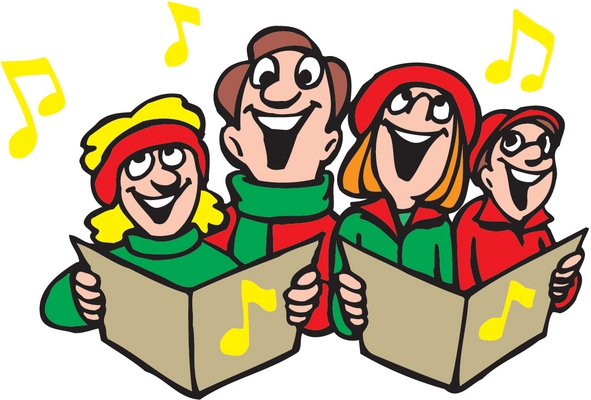 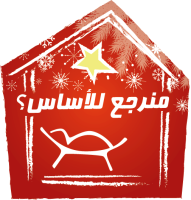 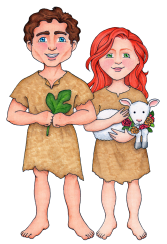 الخليقة
نحنا مبسوطين
ودايماً فرحانين
منعيّد عيدك يا يسوع
وحبّك متذكرين
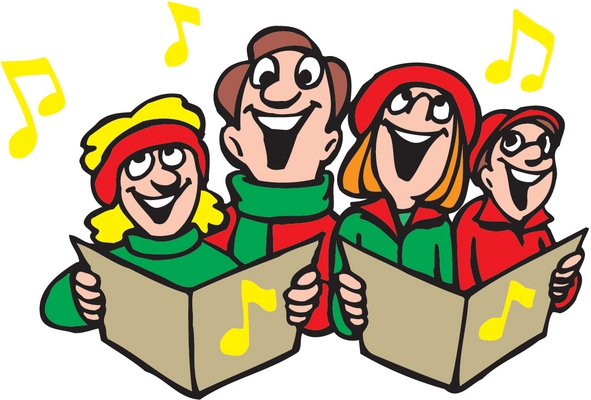 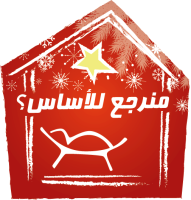 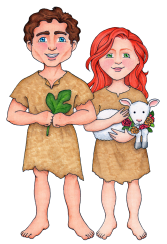 الخليقة
دقّوا جراس جراس
العيد هيدا عيد يسوع
إجا ليخلّص كل الناس
ويمسح كل الدموع
الزعل أو الحزن صار ممنوع
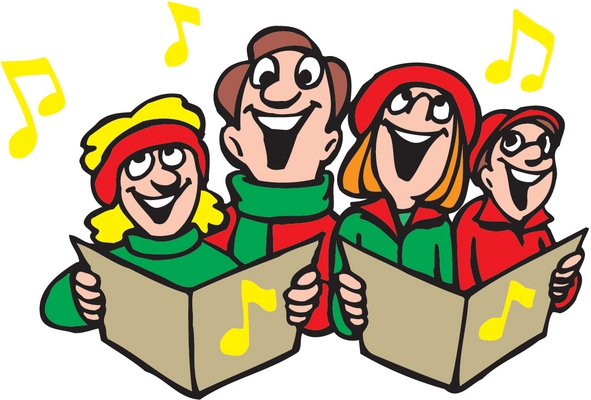 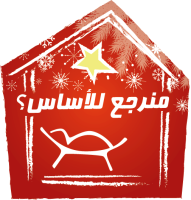 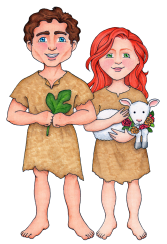 الخليقة
أنا بهيدا العيد
قلبي صار جديد
رح خبّر كل النّاس
هالخبر السعيد
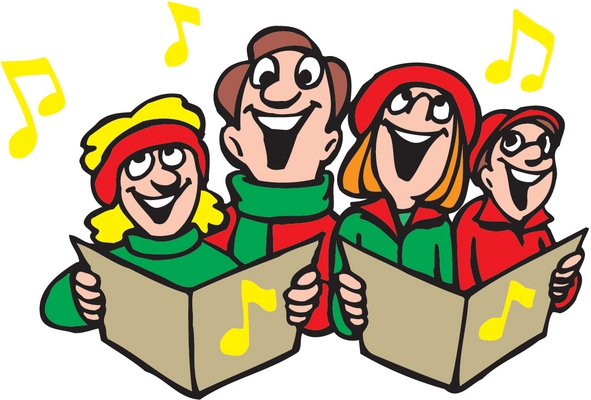 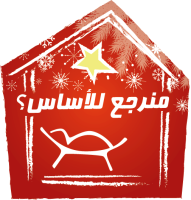 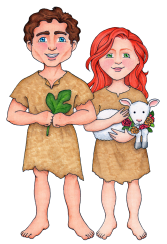 الخليقة
إجا يسوع عالأرض
من زمان بعيد
حتّى يخلصك ....
وتصير إنسان جديد
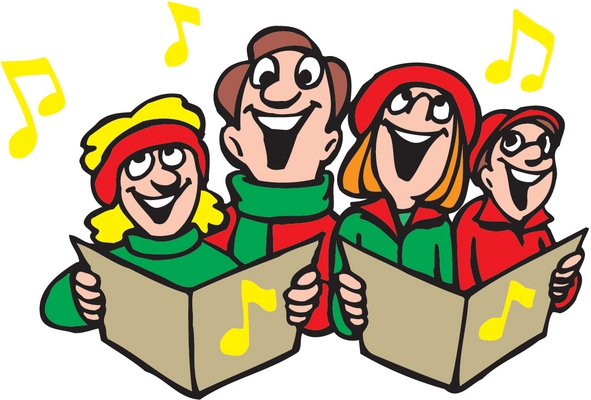 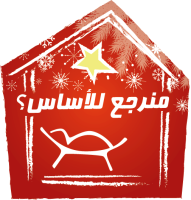 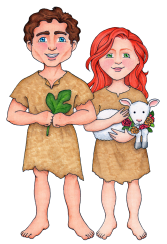 الخليقة
دقّوا جراس جراس
العيد هيدا عيد يسوع
إجا ليخلّص كل الناس
ويمسح كل الدموع
الزعل أو الحزن صار ممنوع
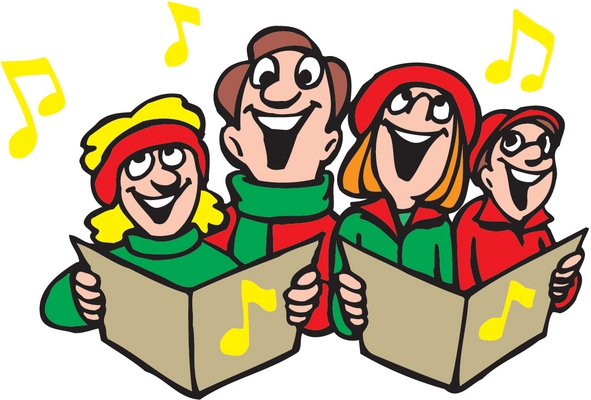 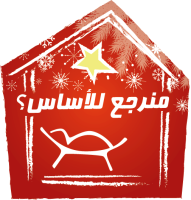 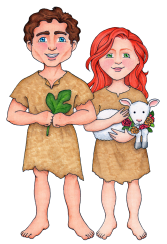 الخليقة
أنا بهيدا العيد
رح أعمل شي جديد
رح عيش متل يسوع
وغنّي هالنشيد
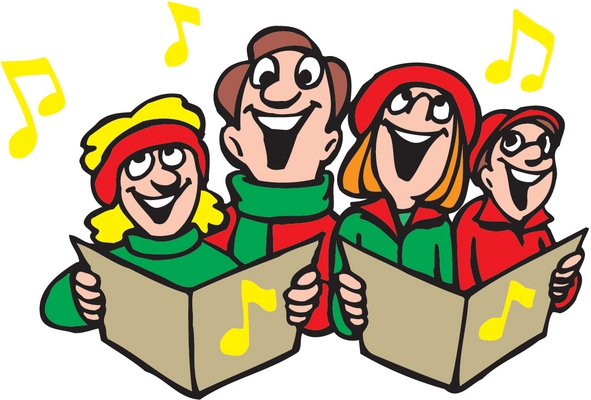 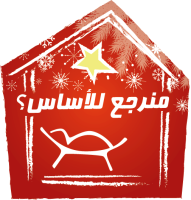 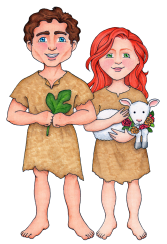 الخليقة
إجا يسوع عالأرض
من زمان بعيد
حتّى يشيل كل الحزن
ويخلّي الفرحة تزيد
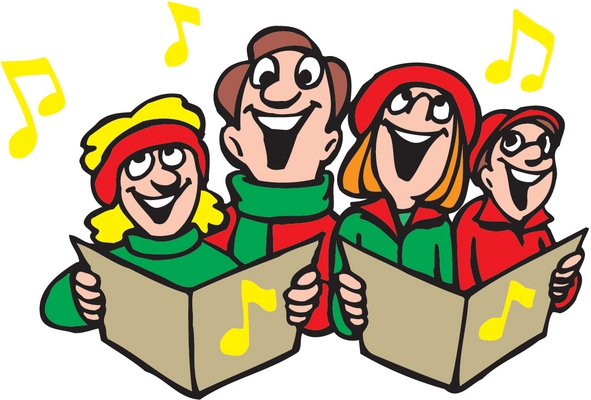 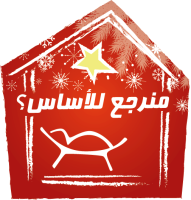 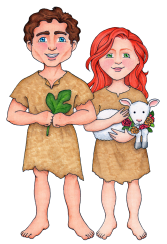 الخليقة
دقّوا جراس جراس
العيد هيدا عيد يسوع
إجا ليخلّص كل الناس
ويمسح كل الدموع
الزعل أو الحزن صار ممنوع
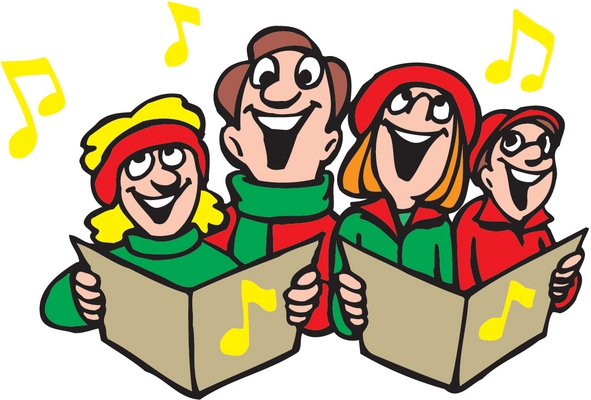 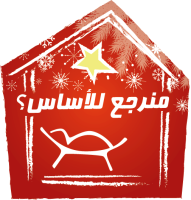 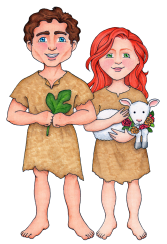 الخليقة
أنا بعرف من زمان
من كتير كتير زمان
الله خلق السما والأرض وأحلى شي خلق الإنسان
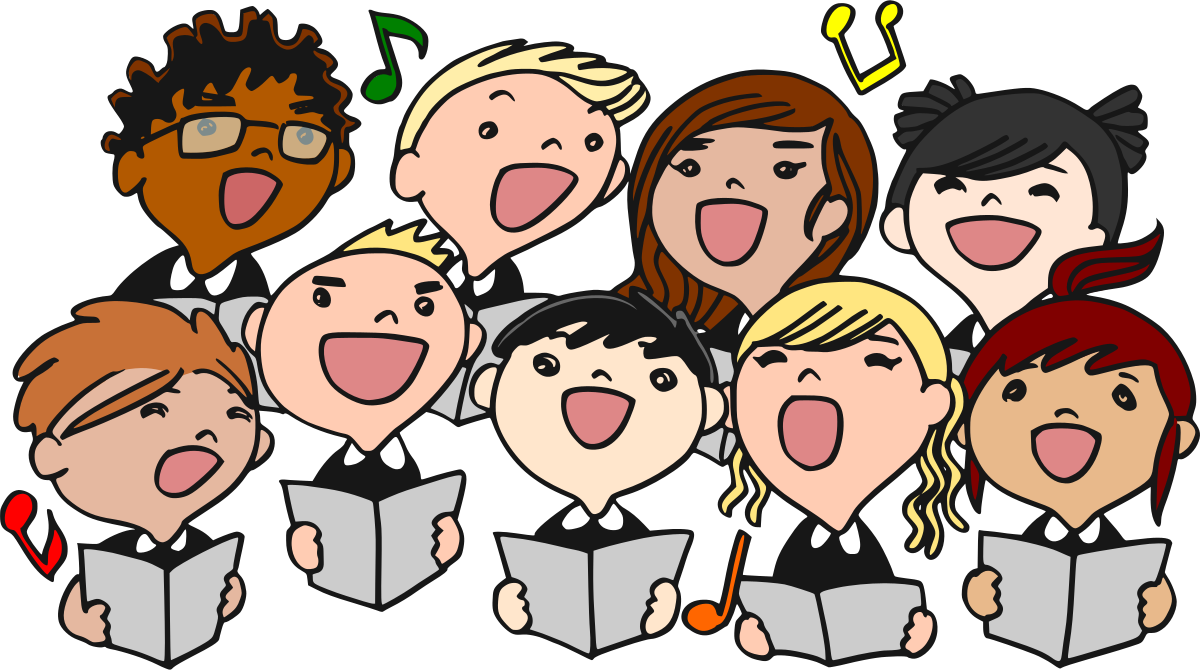 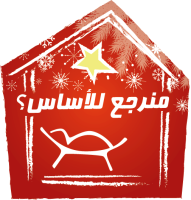 لما باكذب ع خيّي
وما اسمع كلمة بيّي
رح كون عم بعمل متل حوا لمّا اغرتها الحيّة
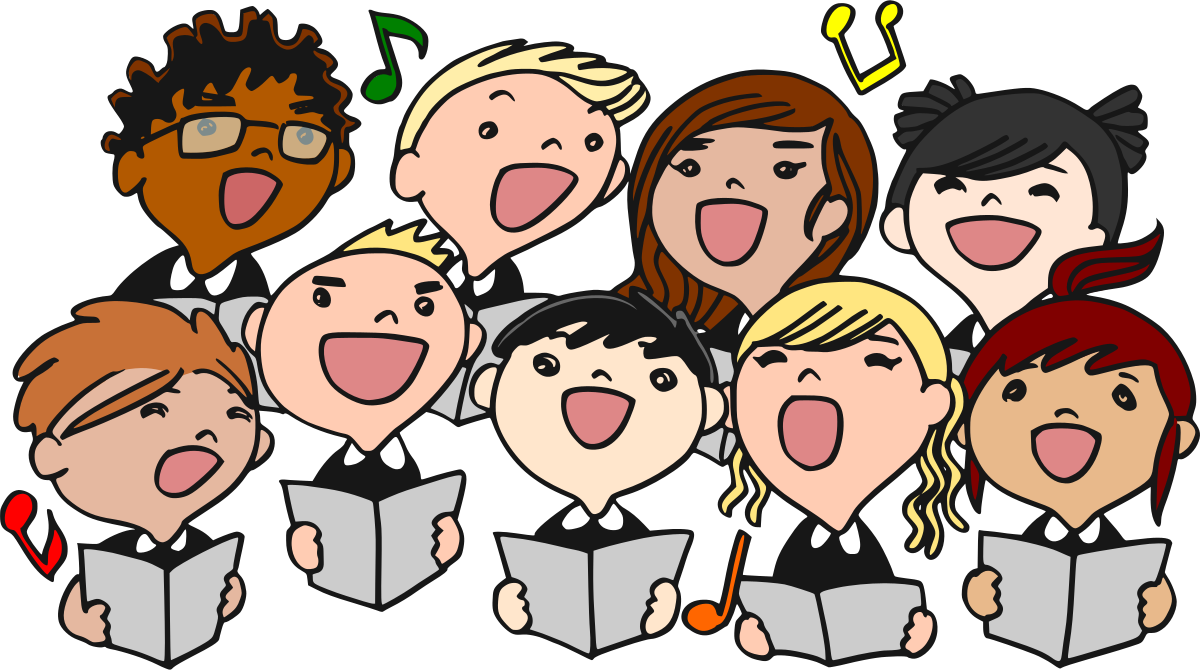 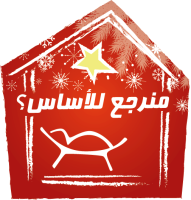 يا يسوع بهيدا العيد
رح أعمل شي أكيد
رح علّي صوتي بالعالي أن صرت إنسان جديد
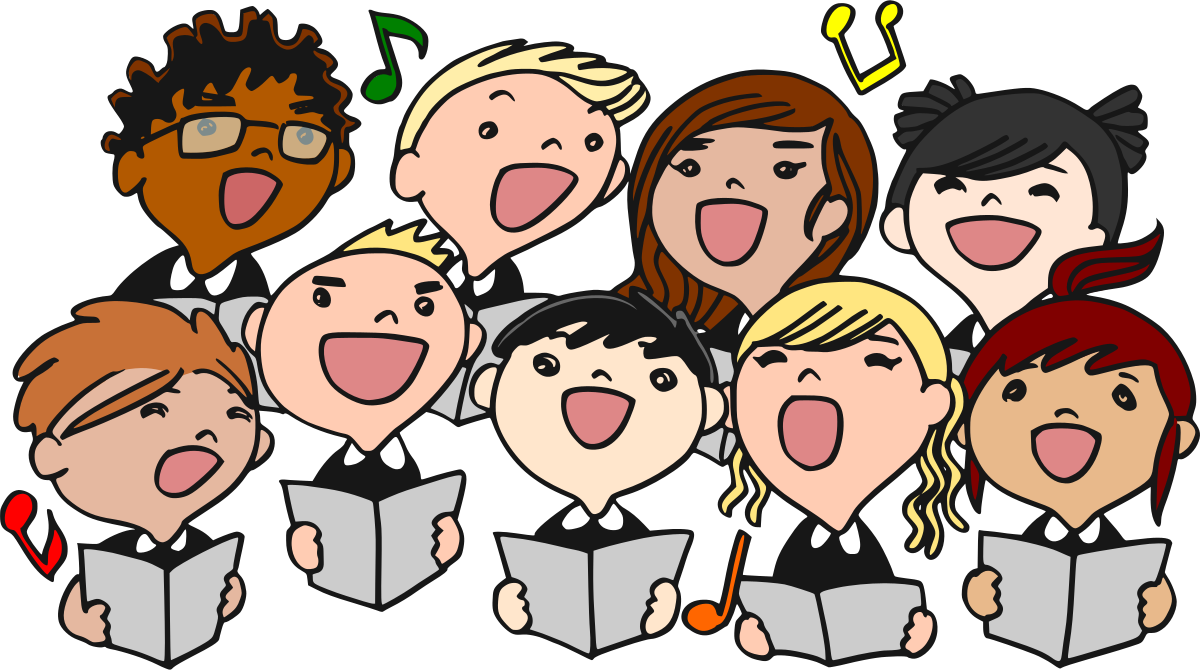 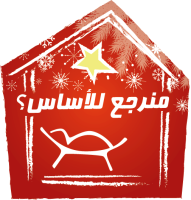 قصّة
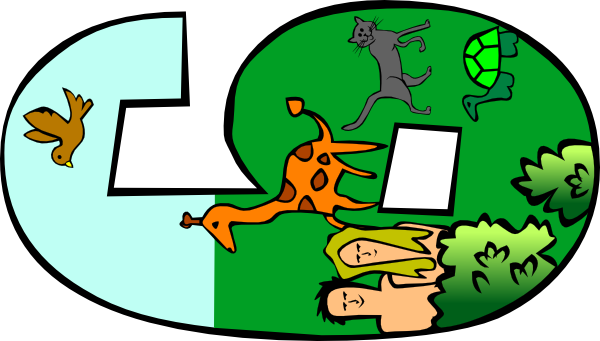 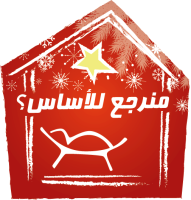 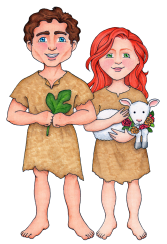 الخليقة
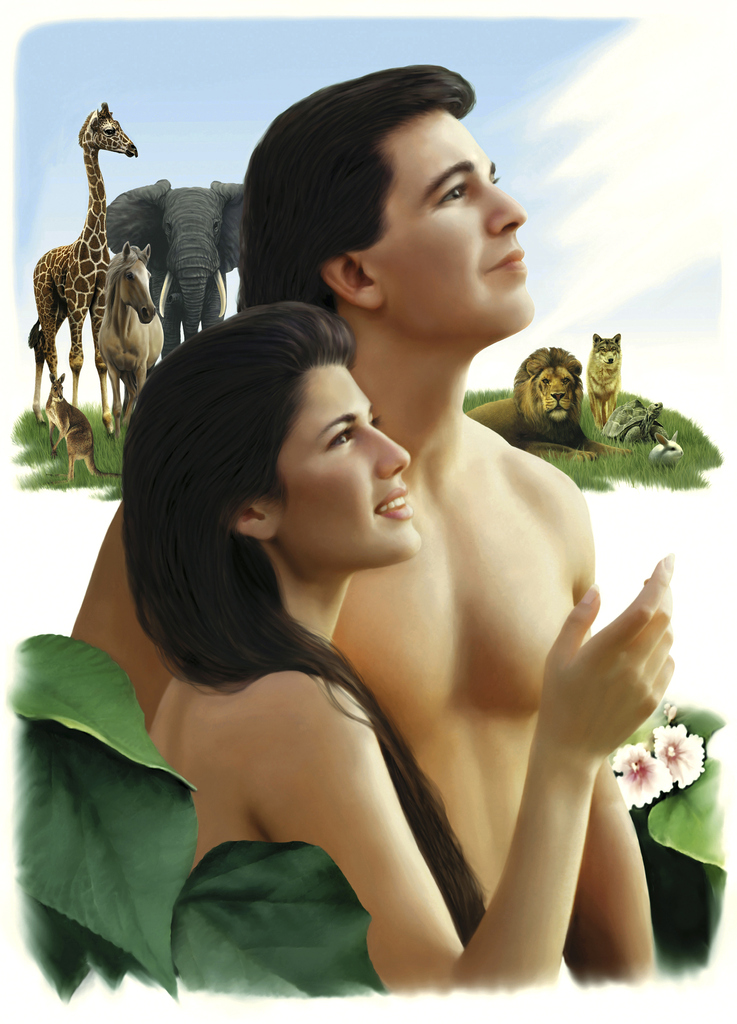 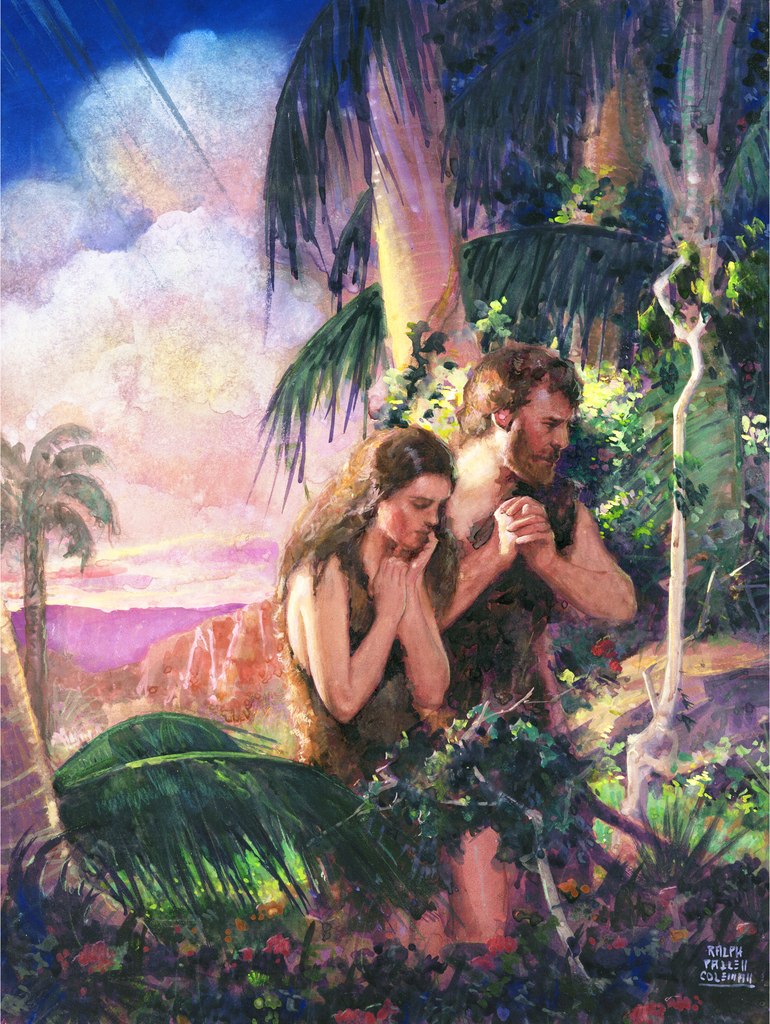 لعبة
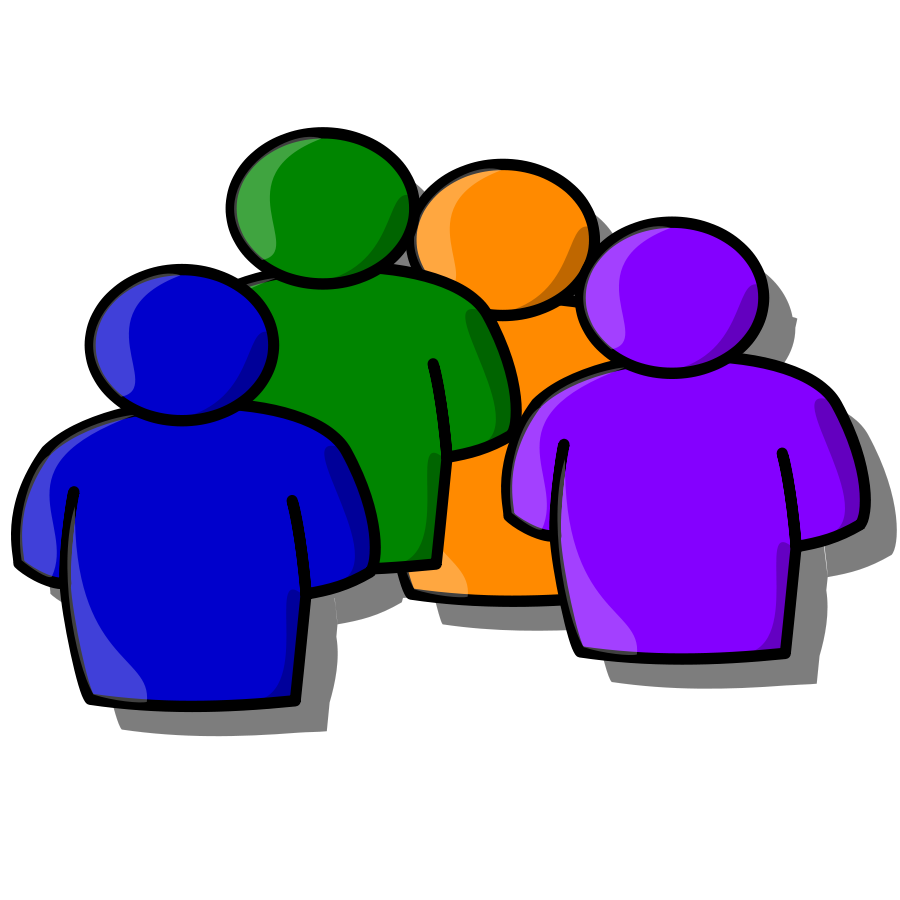 ساعد رفيقك
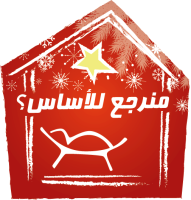 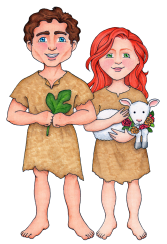 الخليقة
لعبة
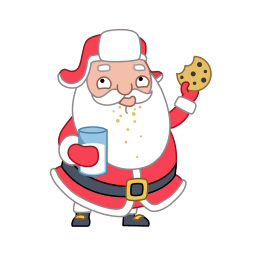 طعمي بابا نويل
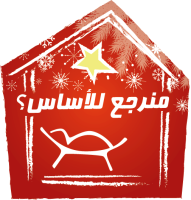 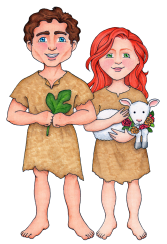 الخليقة
صلاة
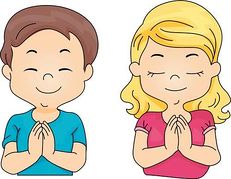 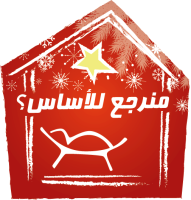 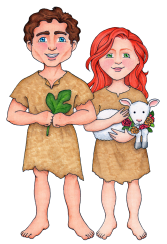 الخليقة
آية من الكتاب المقدس
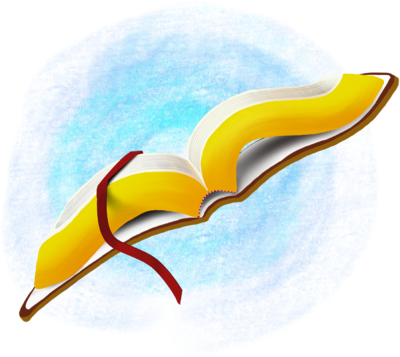 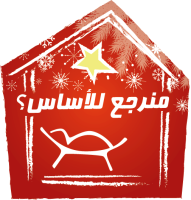 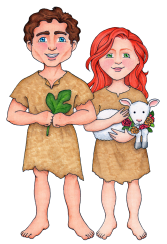 الخليقة
”الجميع زاغوا وفسدوا معاً
 ليس من يعمل صلاحاً ليس ولا واحد“رومية 12:3
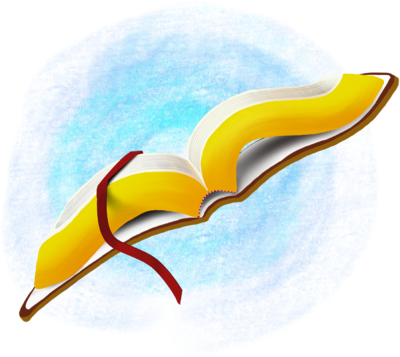 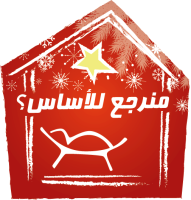 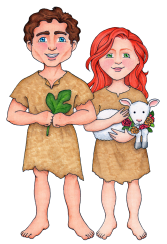 الخليقة
العلوم
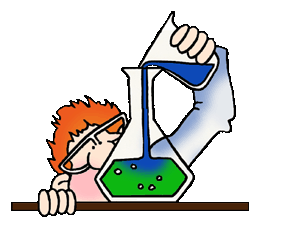 علاقتنا مع الله
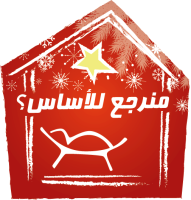 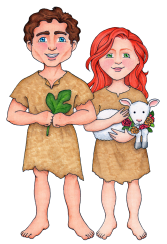 الخليقة
لعبة
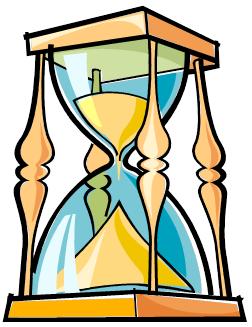 الساعة الميلاد الرمليّة
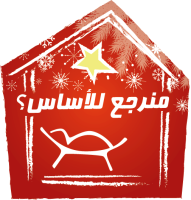 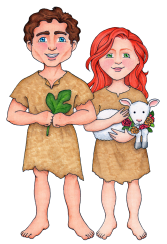 الخليقة
لعبة
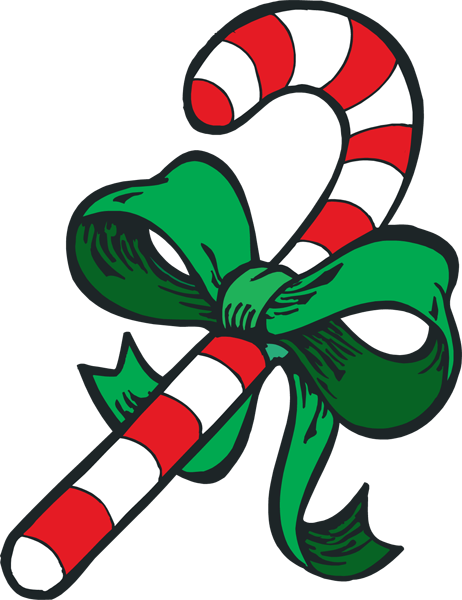 صيد عصا الحلوى الميلاديّة
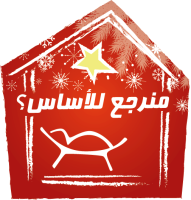 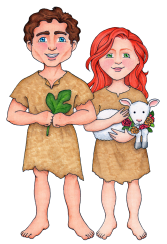 الخليقة
وسيلة إيضاح
نقطة بتفرق
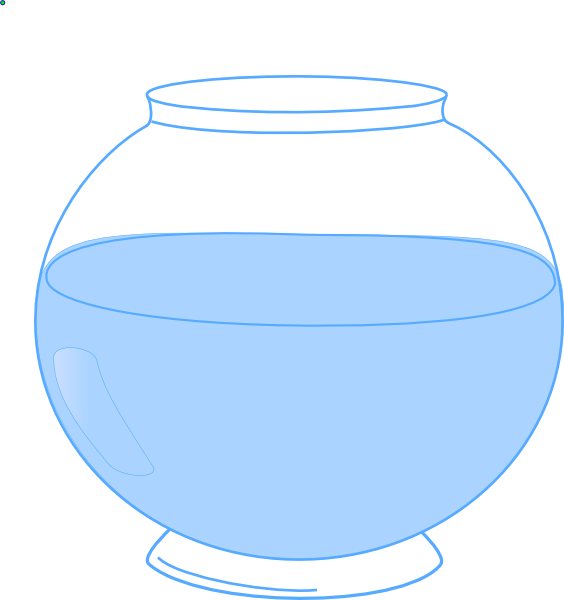 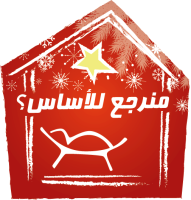 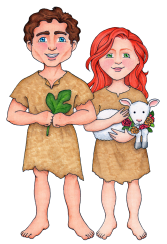 الخليقة
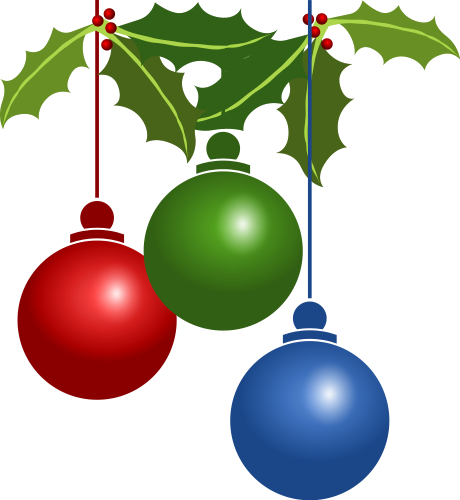 المراجعة
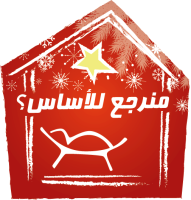 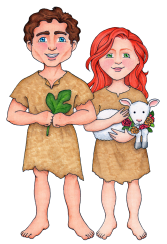 الخليقة
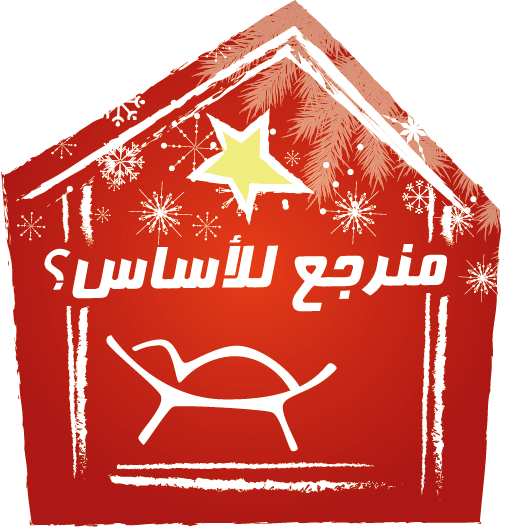